laura@lauramfoley.com
lauramfoley.com
facebook.com/LMFDesign
linkedin.com/in/lauramfoleydesign
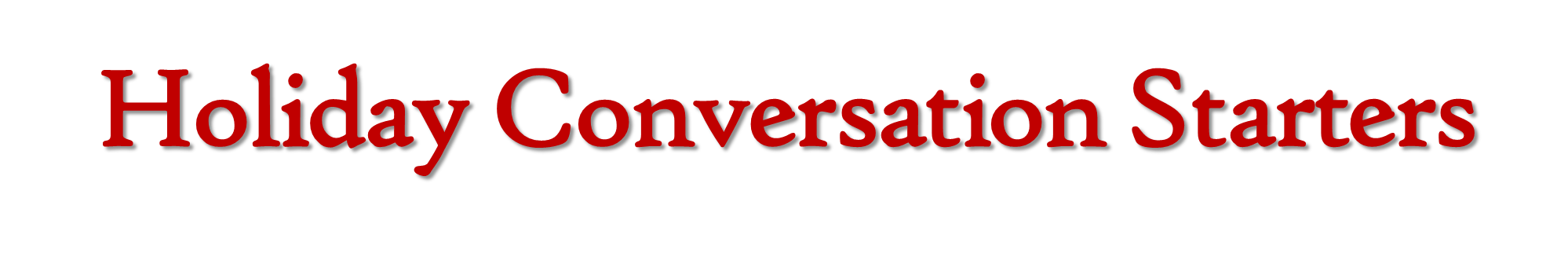 Movies
Gifts
Food
Traditions
Elf on a Shelf
What is your favorite holiday movie and why?
???
You’ve just received a hideous gift. Thank the giver as best you can.
???
FRUITCAKE!
???
How do you typically spend New Year’s Eve? How will you be celebrating it this year?
???
Is the Elf on a Shelf a mischievous scamp or a nasty snitch?
???
Christmas movie or not? Pick one:
Die Hard 
GremlinsHome Alone
???
What would be a terrible gift to give to a client or your boss? (Keep it clean, people!)
???
LATKES!
???
Do you decorate your home for the holidays? Why or why not?
???
Would Elf on a Shelf have influenced your behavior as a kid?
???
Talk about the best holiday movie never made.
???
Talk about a favorite holiday gift you’ve given or received.
???
COCOA!
???
Talk about a favorite holiday tradition in your family.
???
The Mensch on a Bench doll inspires acts of kindness during the holiday season. Which doll do you prefer?
???
Latke photo © J Doll via Wikimedia Commons CC by 3.0